كَيْفَ تَتَكَّونُ التُّربَةُ ؟
يَتَكَوّنُ سطحُ الأرضِ مِنْ يابِسةٍ وماءٍ .
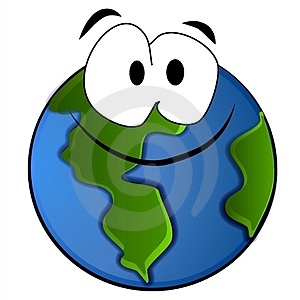 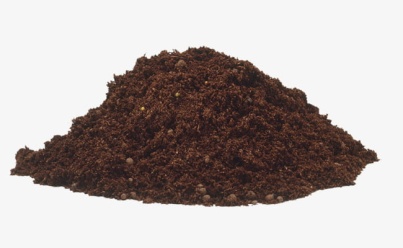 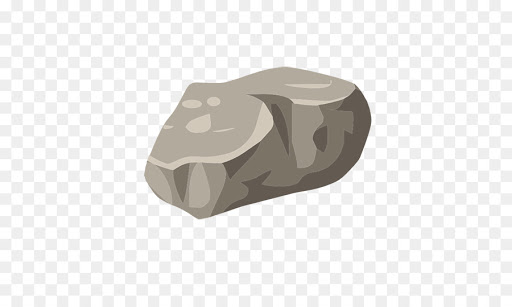 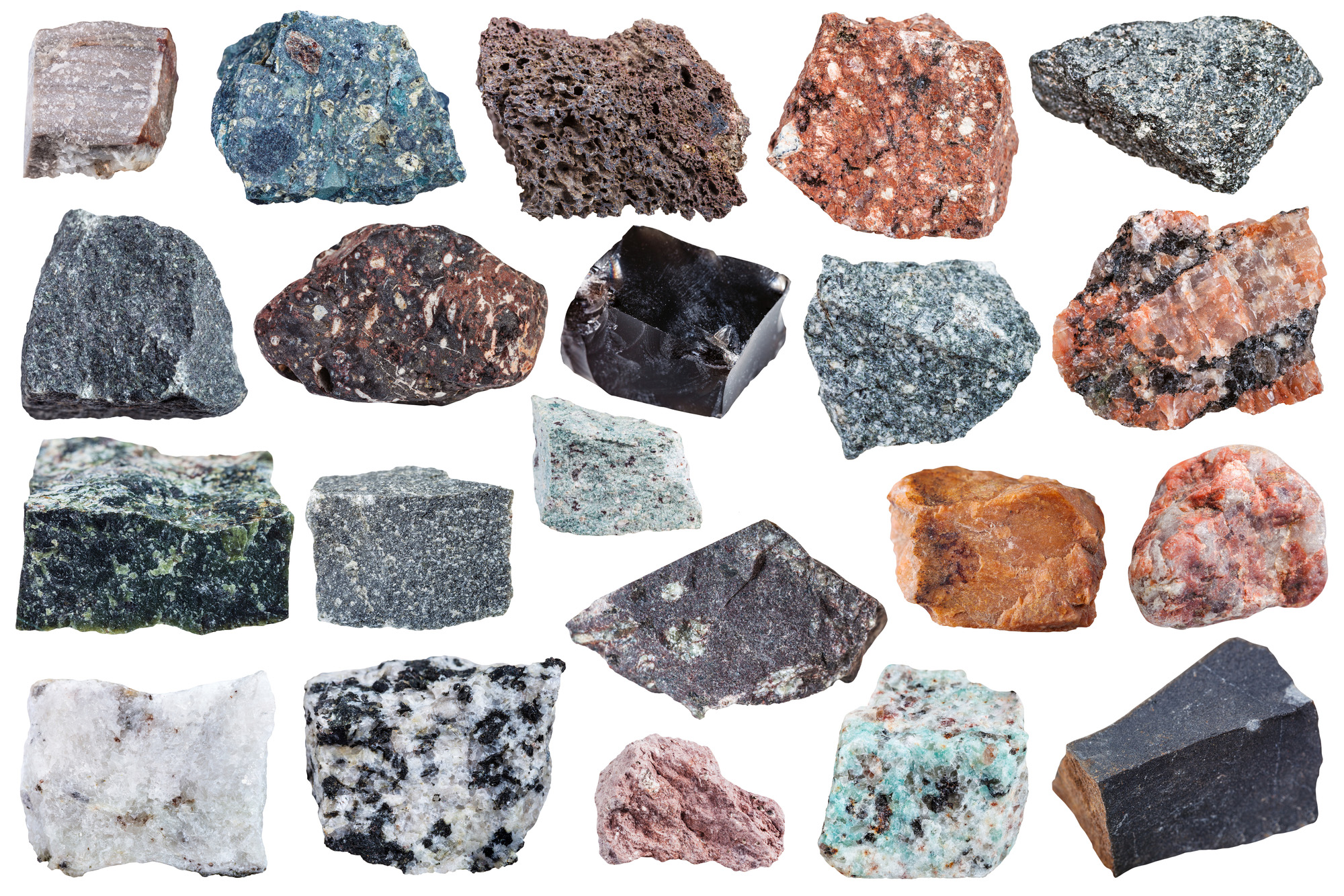 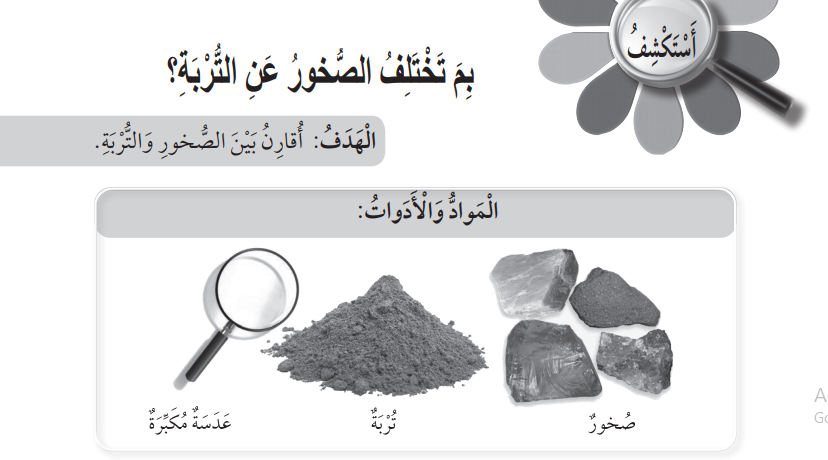 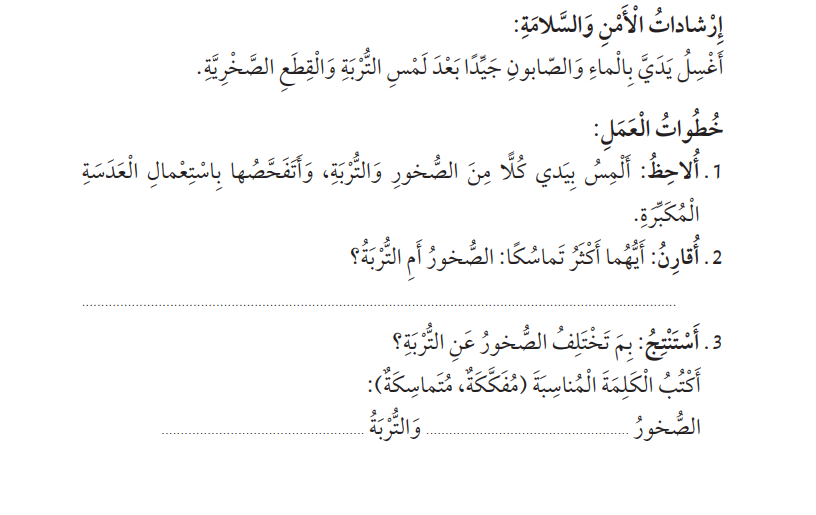 الصُّخور أكثر تماسكًا.
مُفَكَّكةٌ
مُتَماسِكَةٌ
كَيْفَ تَكَوَّنتْ التُّرْبَةُ ؟
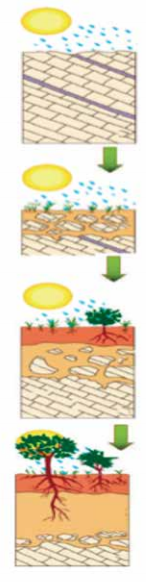 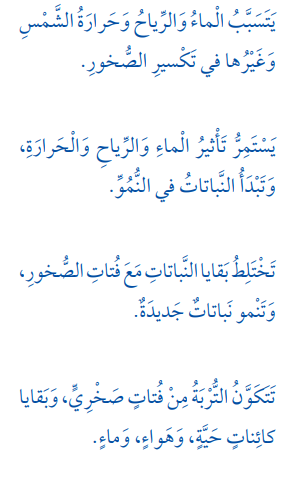 تَتَكوُّنُ التّربةُ مِن :
هَواء-2
فُتات صَخري-1
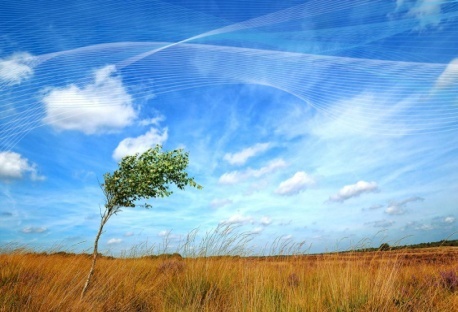 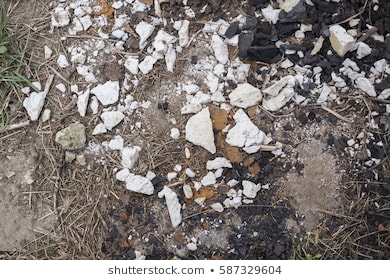 ماء-3
- 4بَقايا نَباتات
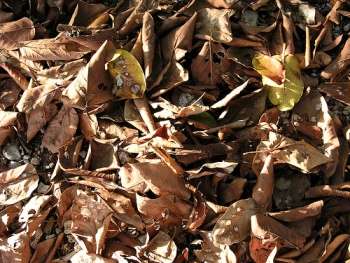 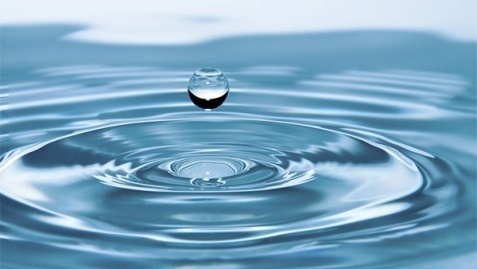 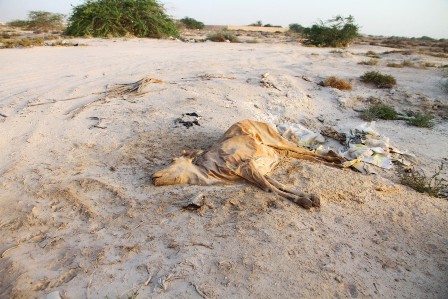 - 5بَقايا حَيوانات
نشاط (1)
فكّر:
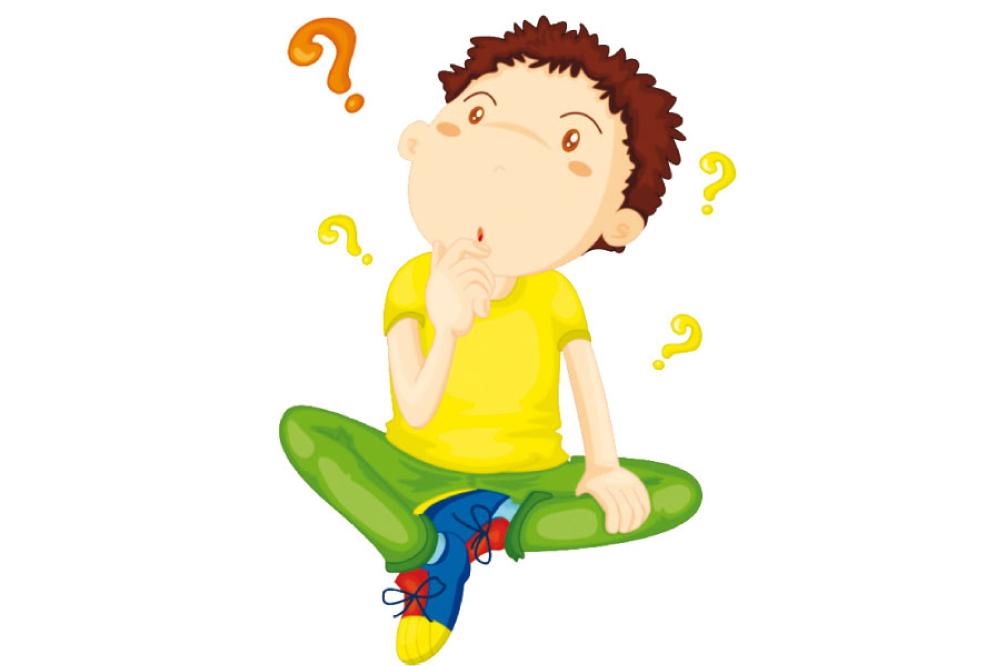 ماذا نستفيد من التّربة ؟
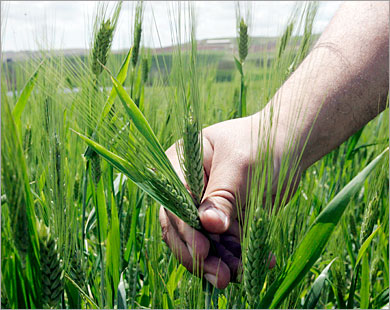 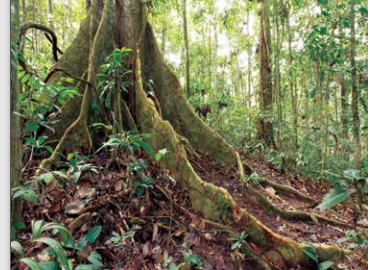 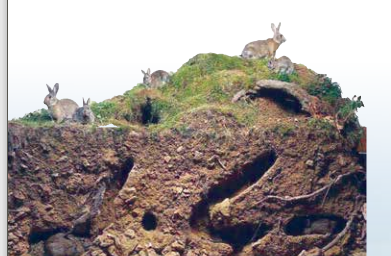 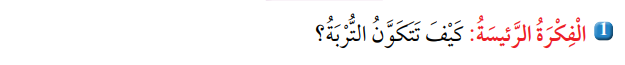 تَفَتّتُ الصّخورُ الْكَبيرةُ إلى قِطعٍ صَغيرةٍ و تَخْتَلطُ مَعَ بقايا الْكائناتِ الحيّة و الماء و الهواءِ
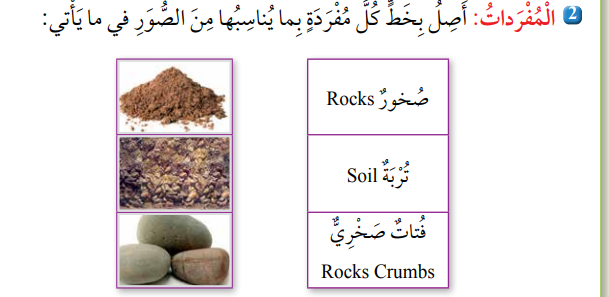 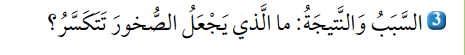 الرّياح و الْماءُ و حَرارةِ الشّمْس.
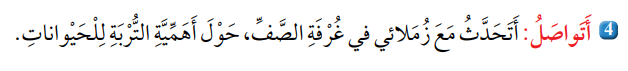 التُّربة مأوى لكثير مِنَ الْكائناتِ الحيّةِ.